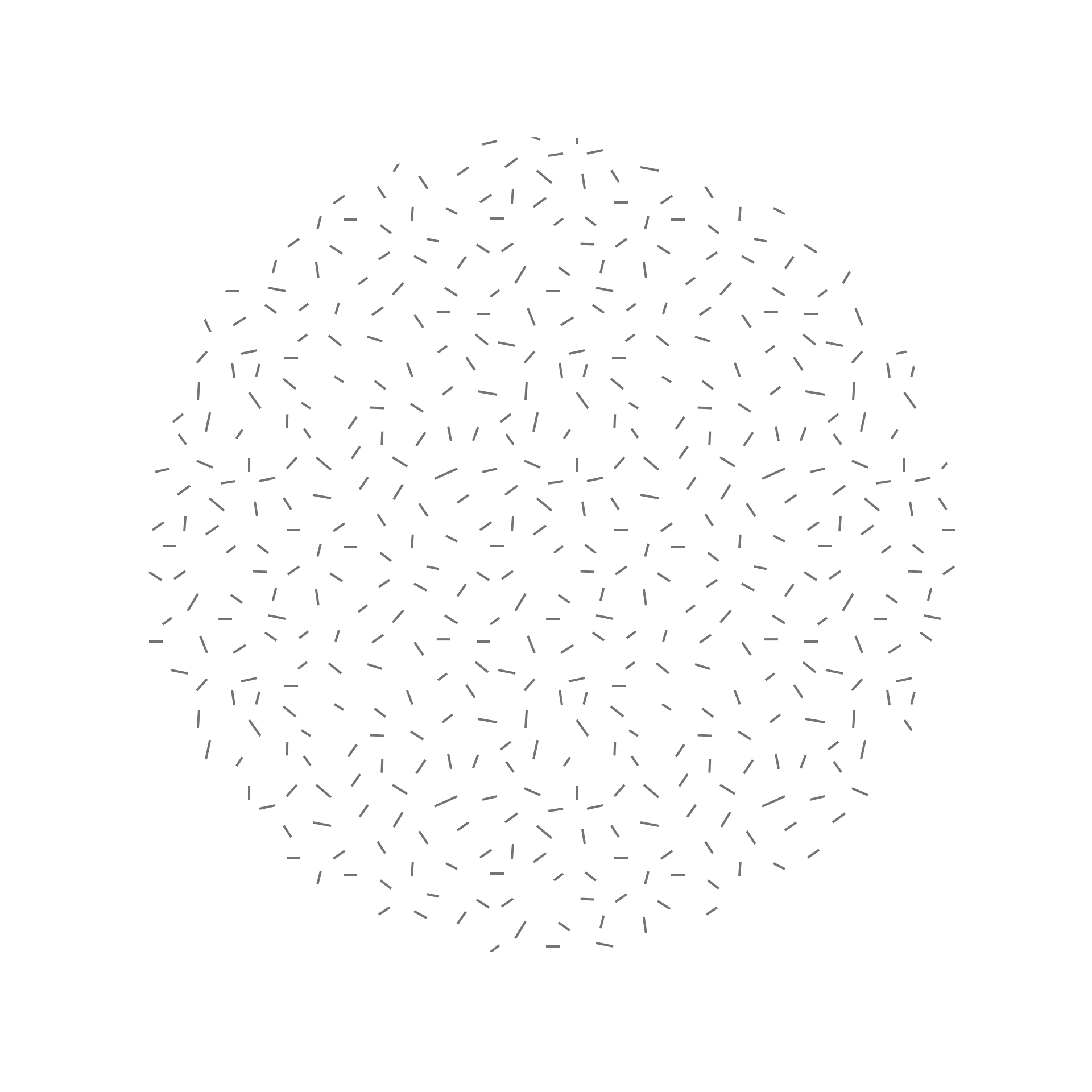 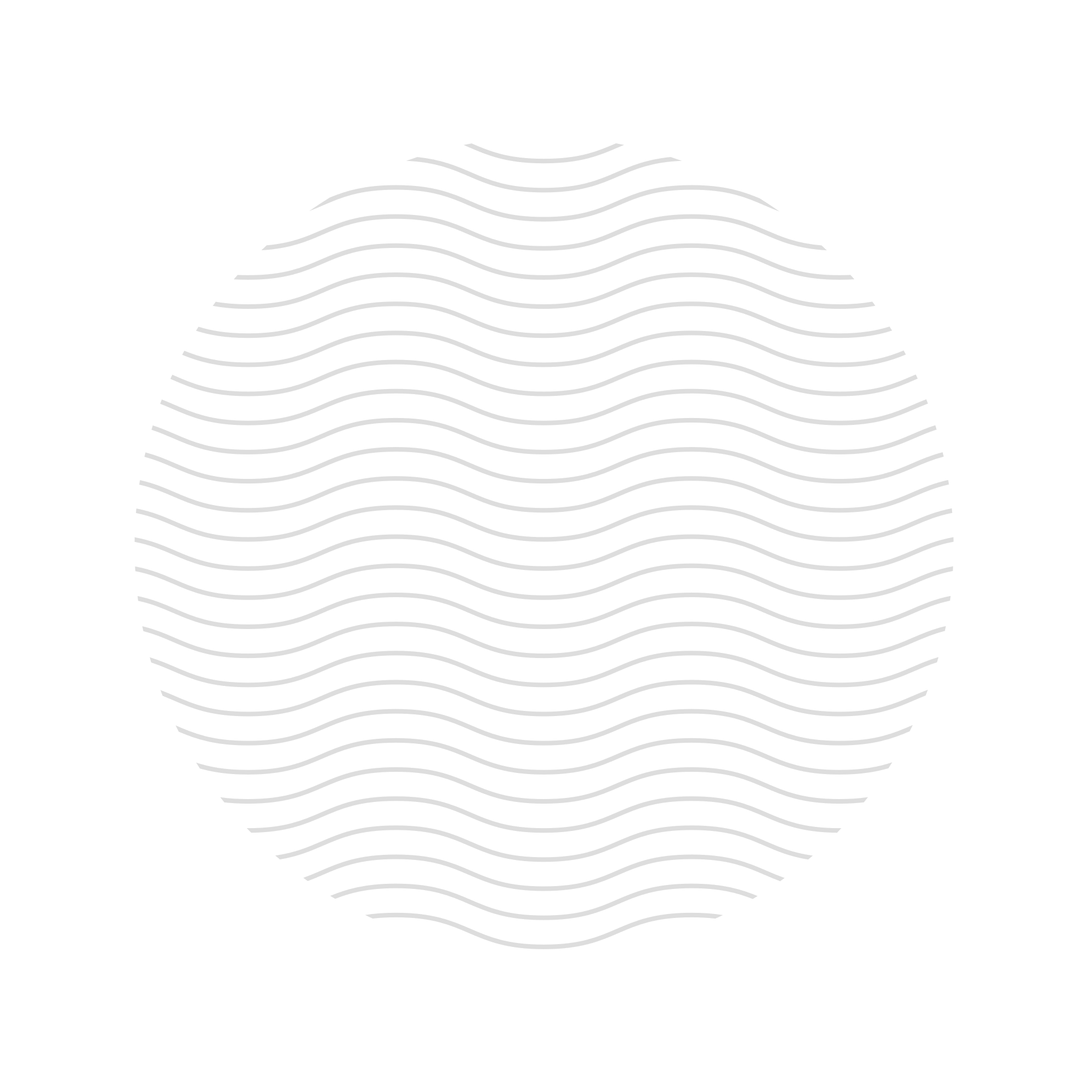 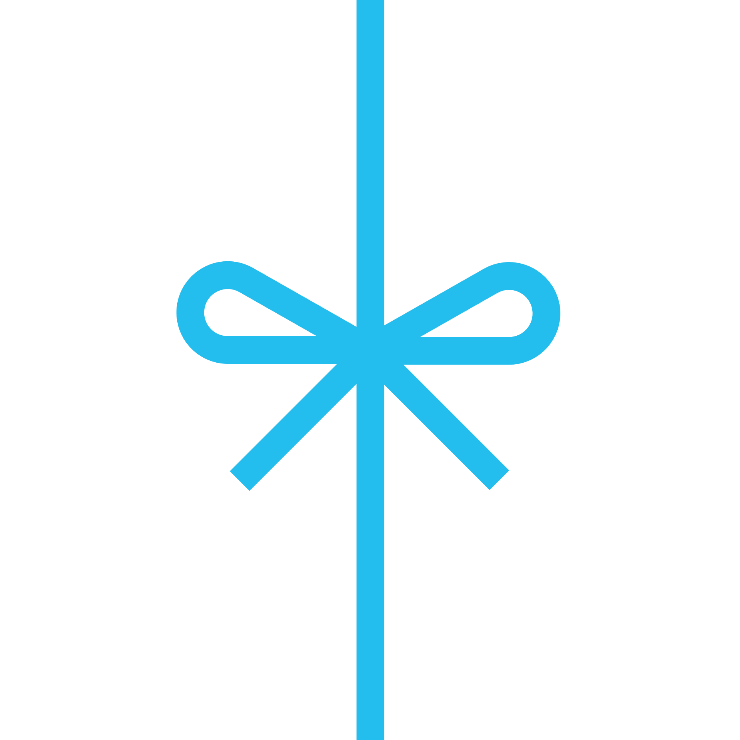 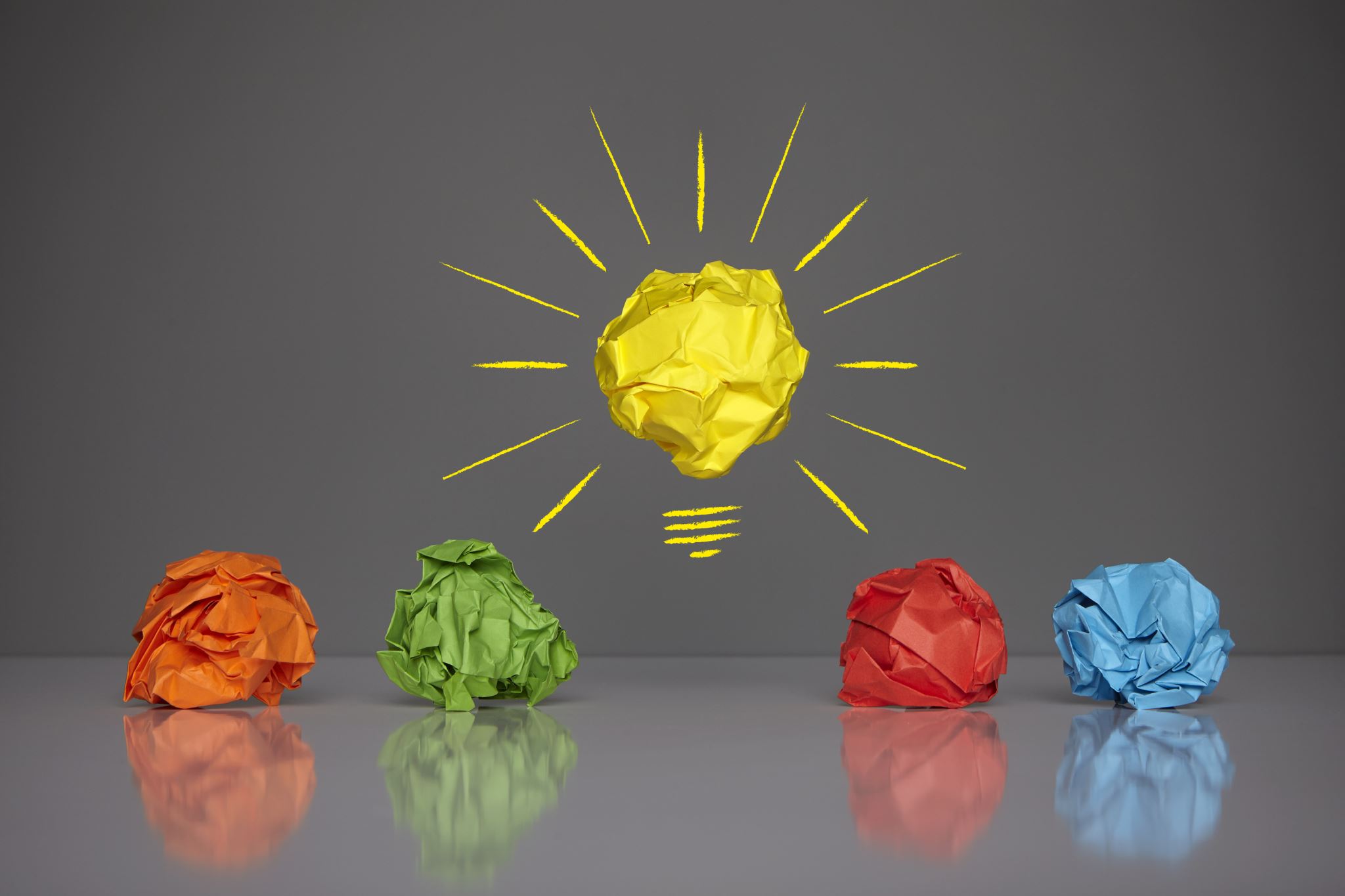 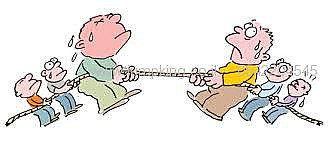 הכוח השקול
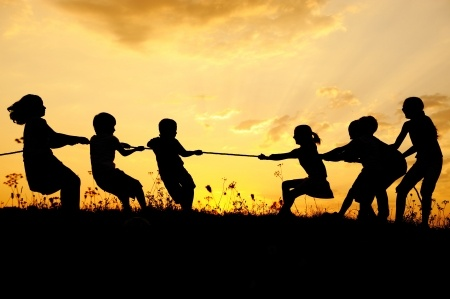 הכוח השקול
חיבור כוחות- חיבור וקטורי- שקלול
2 מצבים של נמלים נושאות עלים. עמ' 85. 
נתרגם את הסיטואציה לשפה פיזיקלית :
גוף פיזיקלי – עלה 
כל אחת מהנמלים מפעילה כוח על העלה.
כח הנמלה העליונה F1     וכח הנמלה שמתחת F2
F1
F1
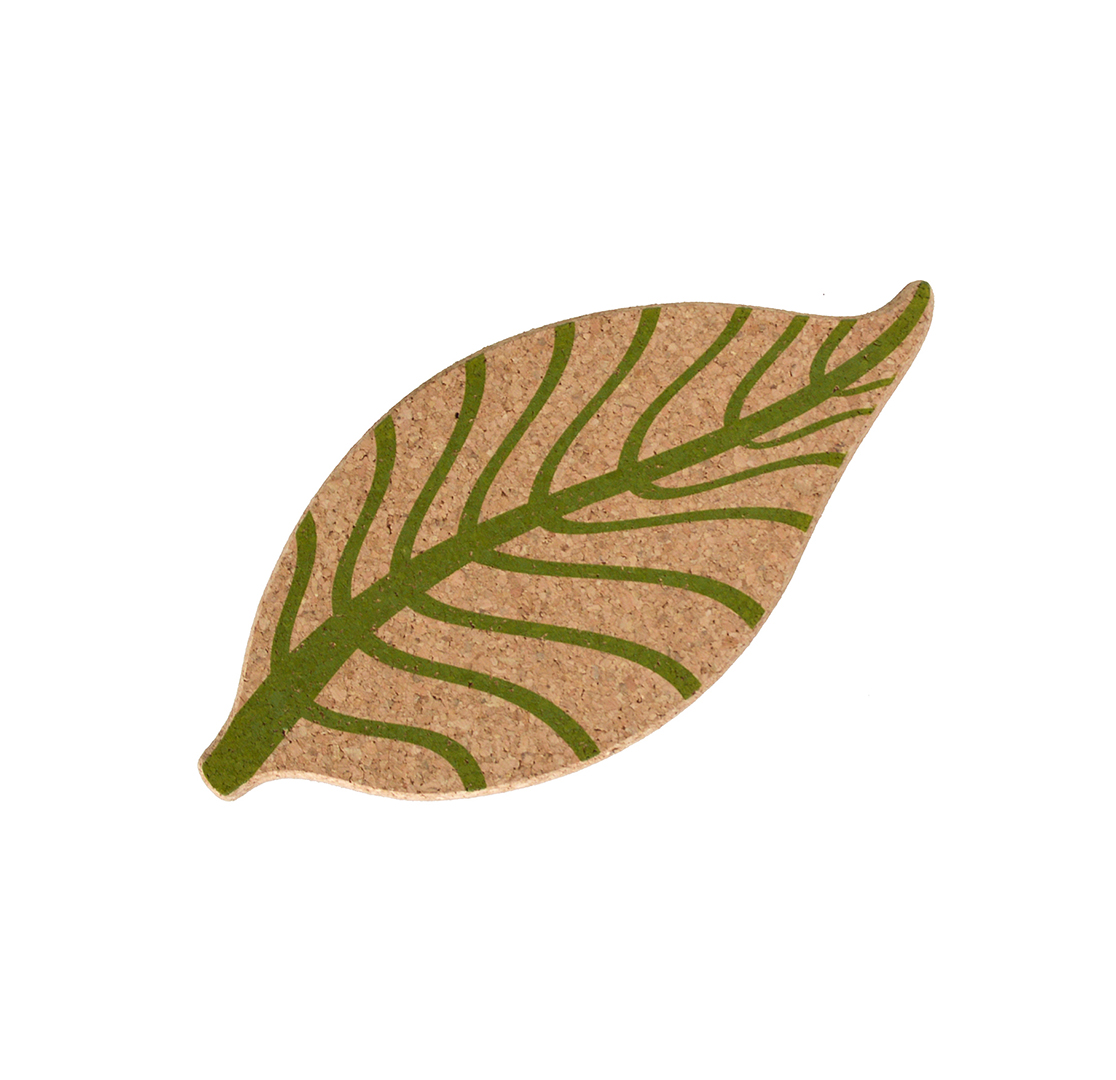 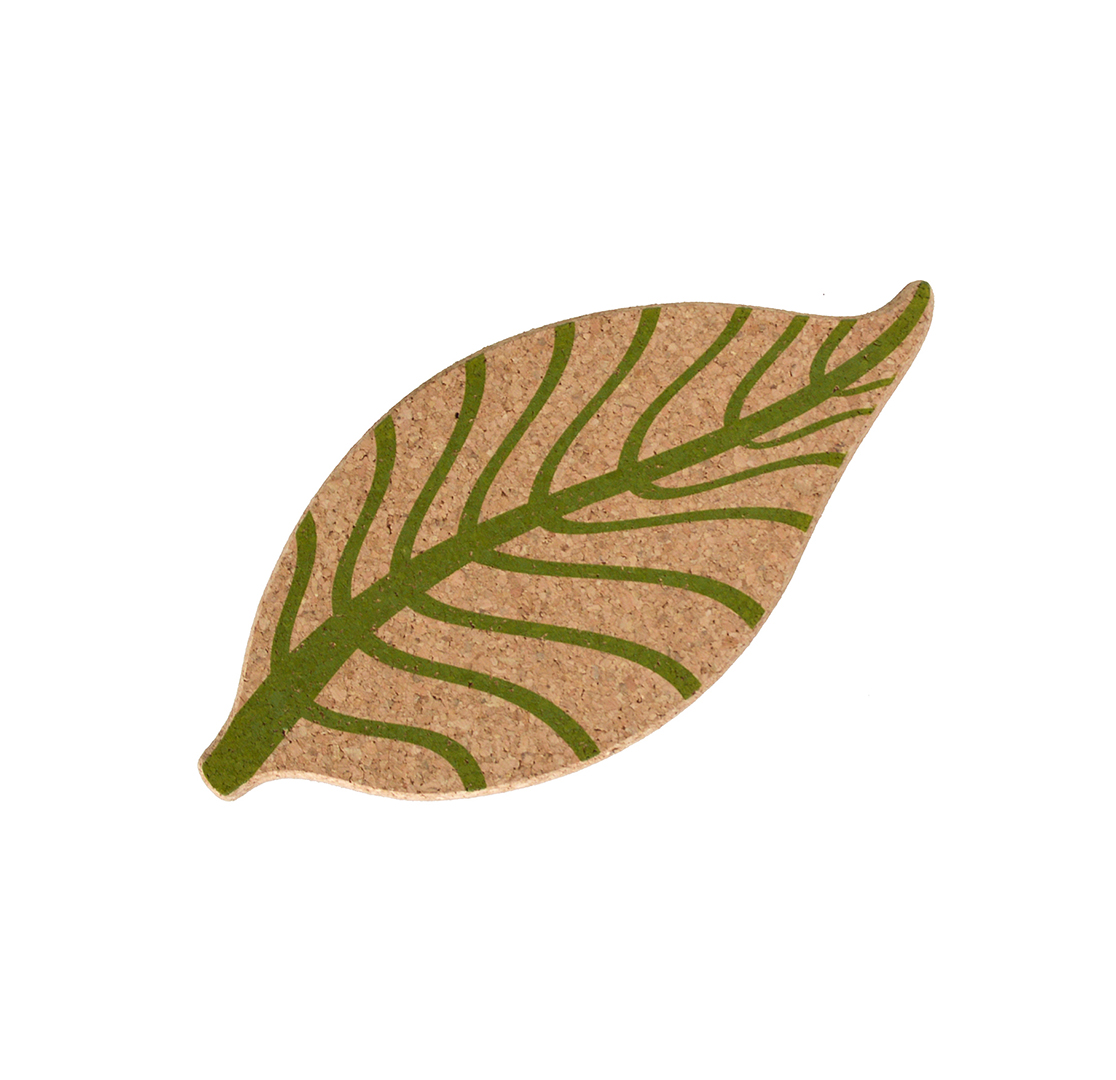 F2
F2
כוחות הנמצאים באותו מישור
מצב 1: אם שני הכוחות נמצאים על אותו מישור והם פועלים בכיוונים מנוגדים נחסיר את הכוח הגדול מהכוח הקטן . כיוון הכוח השקול יהיה כיוון הכוח הגדול. 


מצב 2: אם שני הכוחות נמצאים על אותו מישור והם פועלים באותו הכיוון נחבר את הכוחות .
 כיוון הכוח השקול יהיה כיוון שני הכוחות.
גוף
F1
F2
F1
גוף
F2
כוחות הנמצאים באותו מישור
התבוננו בתרשים הכוחות:
 א. חשבו מהו הכוח השקול. שימו לב גם יחידות המידה של הכוח השקול הן ניוטון. 
ב. מהו כיוונו של הכוח השקול? 
ג. חשבו על סיטואציה מתאימה לתרשים זה.
25N
15N
10N
כוחות הנמצאים באותו מישור
התבוננו בתרשים הכוחות:
 א. חשבו מהו הכוח השקול. שימו לב גם יחידות המידה של הכוח השקול הן ניוטון. 
ב. מהו כיוונו של הכוח השקול? 
ג. חשבו על סיטואציה מתאימה לתרשים זה.
350N
200N
150N
כוחות הנמצאים באותו מישור
התבוננו בתרשים הכוחות:
 א. חשבו מהו הכוח השקול. שימו לב גם יחידות המידה של הכוח השקול הן ניוטון. 
ב. מהו כיוונו של הכוח השקול? 
ג. חשבו על סיטואציה מתאימה לתרשים זה.
350N
200N
150N
300N
50N
כוחות הנמצאים בשני מישורים שונים- חוק המקבילית
כיצד נבחן את הכוח השקול במידה והכוחות אינם פועלים באותו המישור?
כלל המקבילית- כדי לקבוע באופן מדוייק יותר משתמשים בשיטת שקלול שני הכוחות הנקראת "כלל המקבילית" המאפשרת לשרטט כוח שקול.
F1
F2
כוחות הנמצאים בשני מישורים שונים- חוק המקבילית
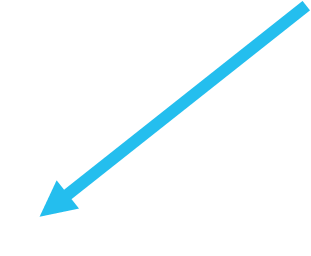 F1
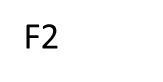 חישוב כוח השקול לכוחות בשני מישורים מאונכים זה לזה
כאשר הכוחות הנתונים מאונכים זה לזה תתקבל בשעת שקלול הכוחות צורת מלבן. 
הכוח השקול הוא האלכסון של המלבן המחלק את המלבן לשני משולשים ישרי זוית. 
משפט פיתגורס a2+b2=c2
במשולש ישר זוית סכום ריבועי ניצבי המשולש שווה לריבוע היתר.
F1
היתר c
ניצב a
ניצב b
F2
חישוב כוח השקול לכוחות בשני מישורים מאונכים זה לזה- תרגיל
F1
היתר c
F2
ניצב a
ניצב b
חישוב כוח השקול לכוחות בשני מישורים מאונכים זה לזה- תרגיל
משפט פיתגורס a2+b2=c2
F1=2N
F2=6N
F1
היתר c
F2
ניצב a
ניצב b
משימה בקבוצות להגשה בגוגל קלאסרום
פתרו עמ' 91 שאלות 3,4,5,6